ИСТОРИЯ
6
класс
Тема: «Культура эпохи 

энеолита и бронзового века»
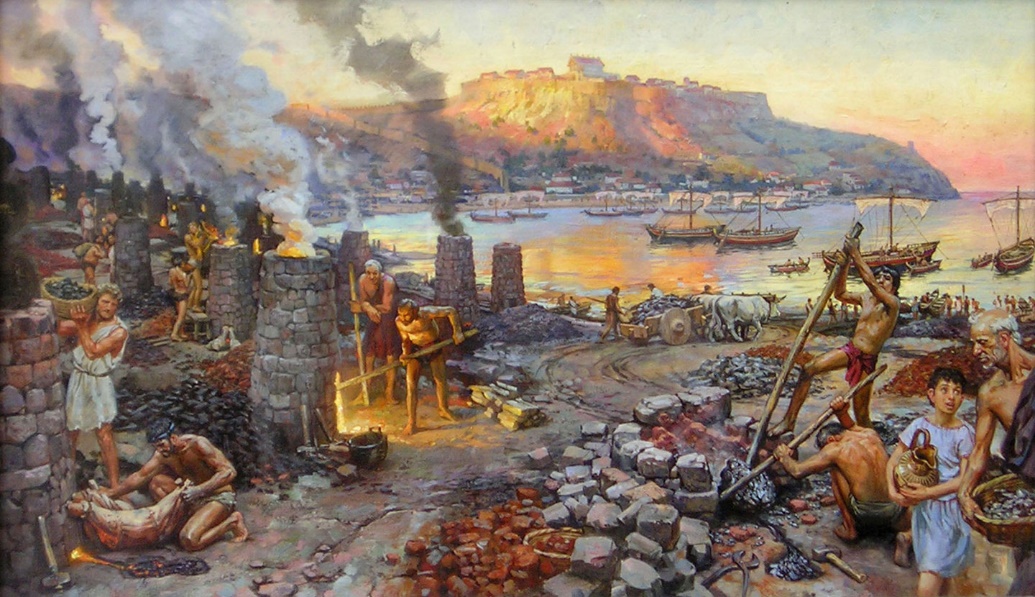 Учитель: Иванова 
Татьяна Валентиновна
ПЛАН
ОСНОВНЫЕ ЧЕРТЫ ЭПОХИ МЕТАЛЛА
МЕДНОКАМЕННЫЙ ВЕК
ЭПОХА БРОНЗОВОГО ВЕКА
НАЧАЛО ПАТРИАРХАТА
ПОСЕЛЕНИЯ ДРЕВНИХ ЗЕМЛЕДЕЛЬЦЕВ БРОНЗОВОГО ВЕКА
ЭНЕОЛИТ - МЕДНОКАМЕННАЯ ЭПОХА
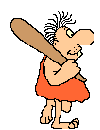 ИСПОЛЬЗОВАНИЕ НАРЯДУ С КАМЕННЫМИ ОРУДИЯМИ ТРУДА МЕДИ.
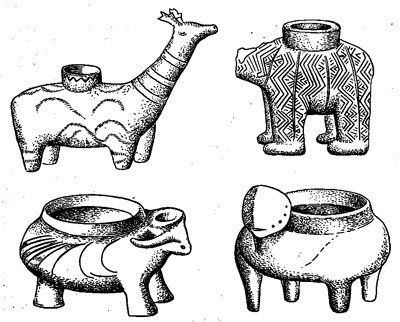 СЕРЕДИНА                                                     4 - 3 ТЫСЯЧЕЛЕТИЯ ДО Н.Э.
ЭНЕОЛИТ - МЕДНОКАМЕННАЯ ЭПОХА
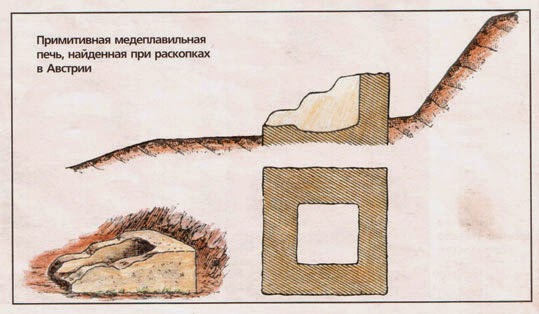 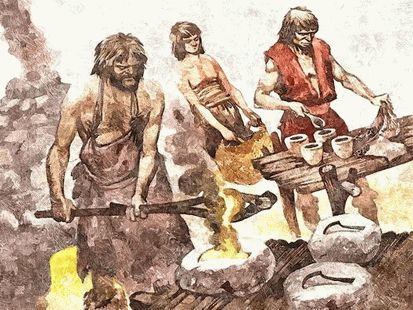 Самым первым использованным людьми металлом стала медь. Почти 5 тысяч лет назад люди впервые научились выплавлять медь. 
Энеолит - время появления первых металлических изделий из меди, наряду с которыми продолжали употребляться и каменные орудия, т.к. медь - очень мягкий металл.
ЭНЕОЛИТ - МЕДНОКАМЕННАЯ ЭПОХА
Первое знакомство человека с медью произошло через самородки, которые принимали за камни и пытались обычным образом обработать, ударяя по ним другими камнями.
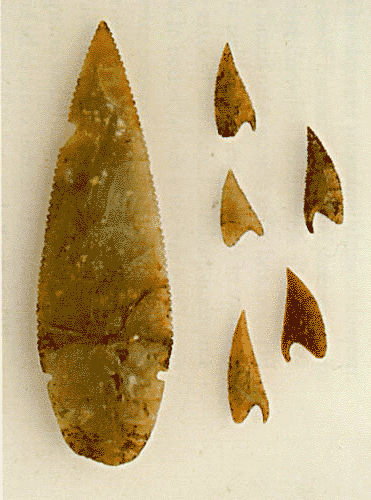 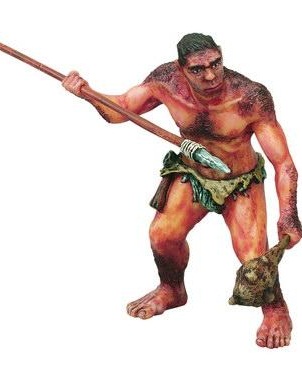 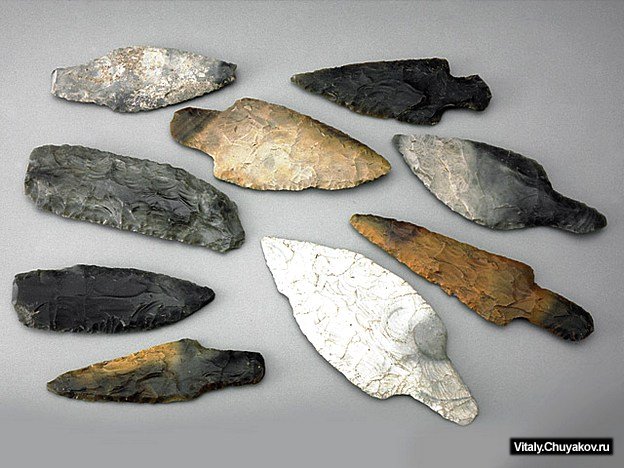 ЭНЕОЛИТ - МЕДНОКАМЕННАЯ ЭПОХА
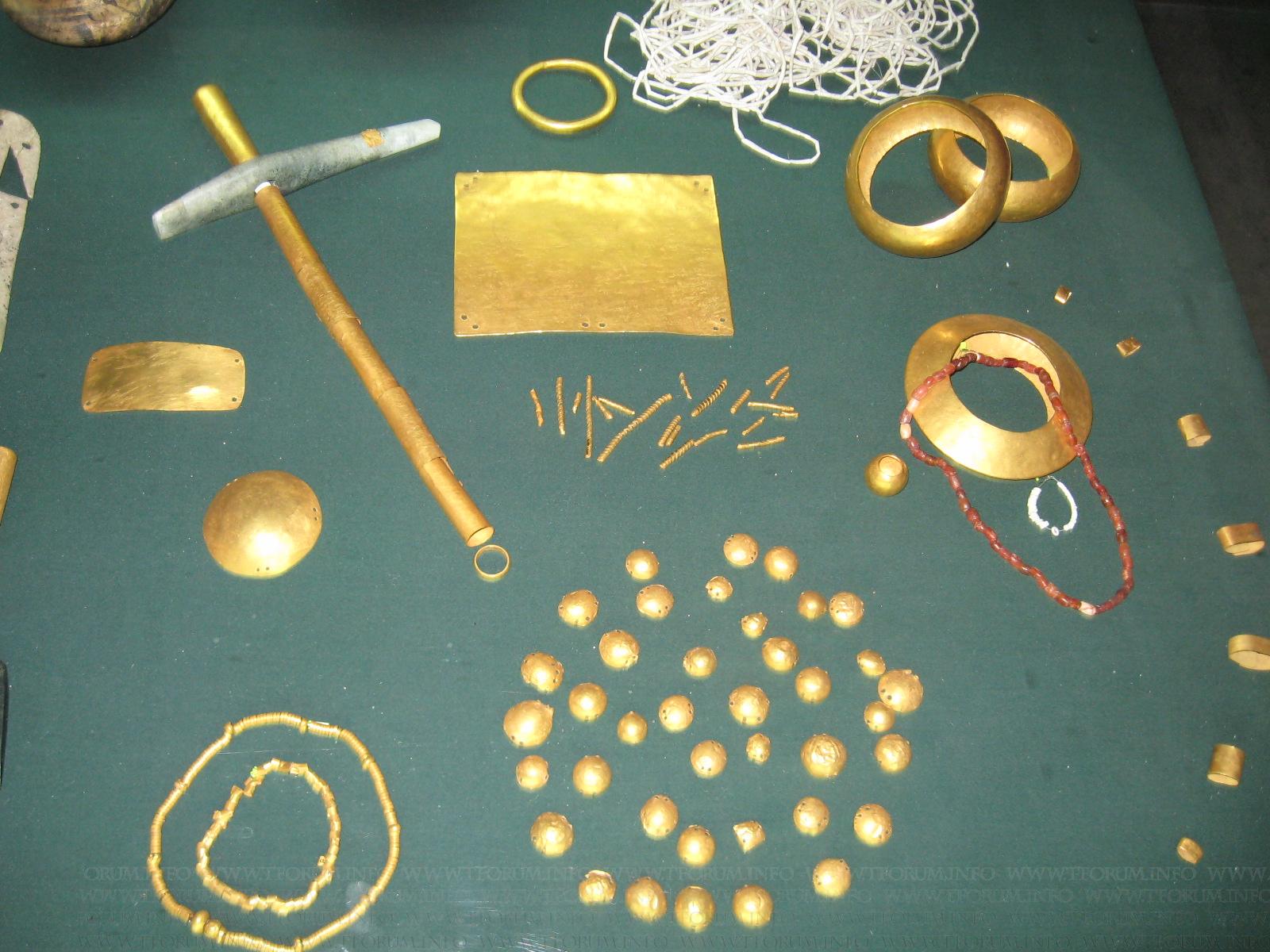 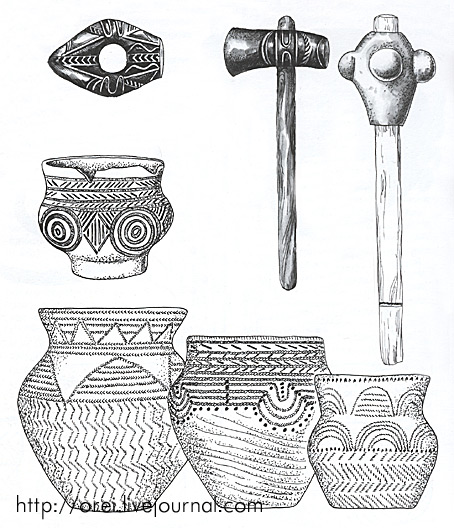 В начале медного века из меди делали лишь мелкие орудия, украшения, предметы домашней утвари, поскольку этот металл слишком мягок в чистом виде.
ЭНЕОЛИТ - МЕДНОКАМЕННАЯ ЭПОХА
Именно  с открытием меди и других металлов и стала  зарождаться профессия  кузнеца.
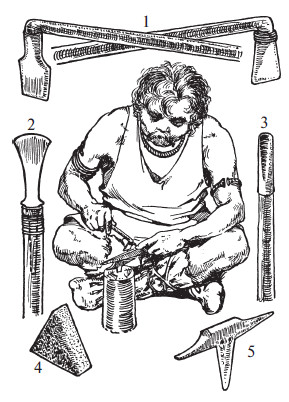 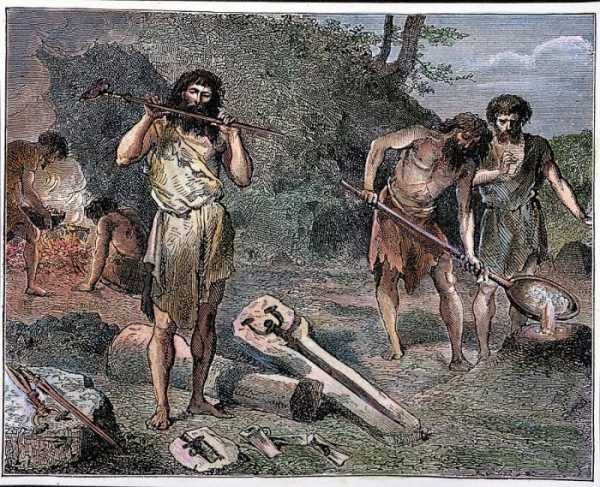 ЭНЕОЛИТ - МЕДНОКАМЕННАЯ ЭПОХА
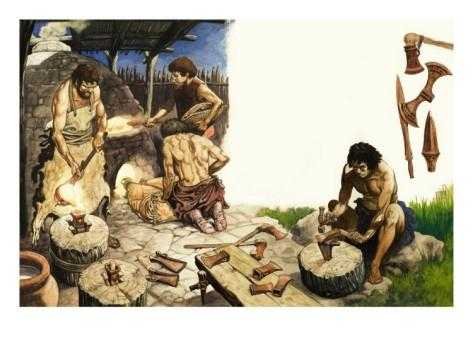 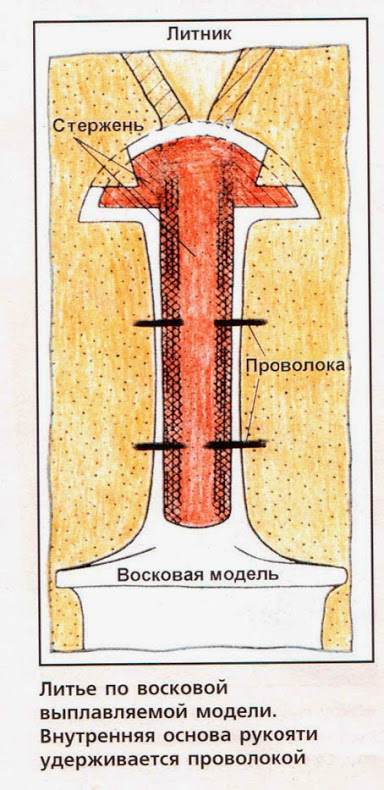 Металлические  изделия отливали                    в литейных формах, которые вырезали из мягкого сланца, известняка, песчаника, лепили из глины.                            Формы были различными
ЭНЕОЛИТ - МЕДНОКАМЕННАЯ ЭПОХА
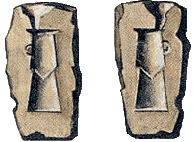 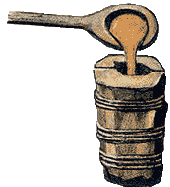 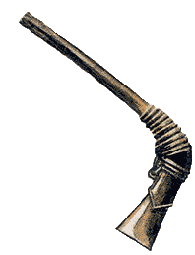 Форма для отливки топора
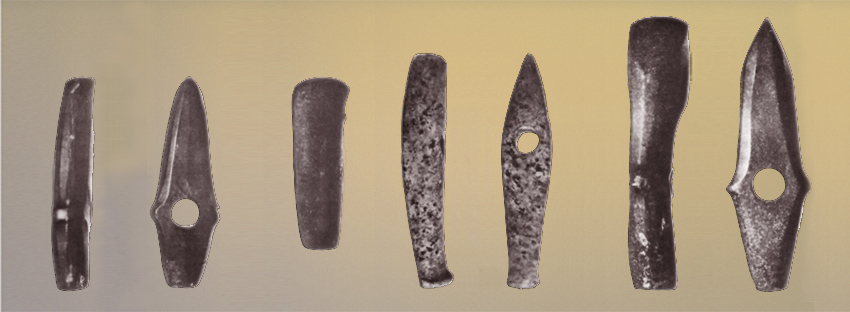 ИСТОРИЯ СРЕДНЕЙ АЗИИ
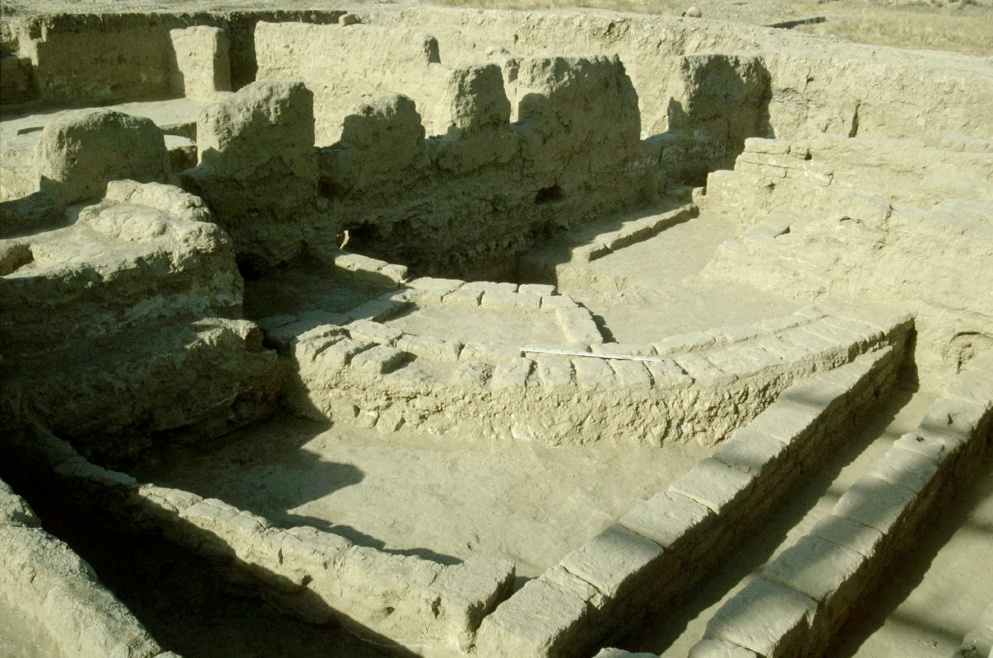 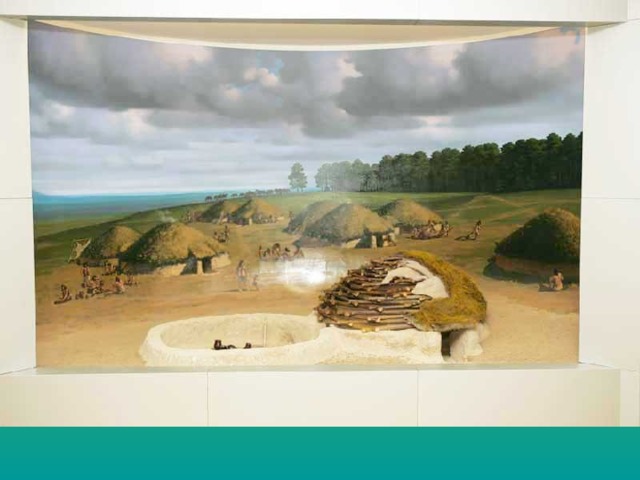 В этот период на юге  Средней Азии  зарождается поливное земледелие. 
Появляются многокомнатные дома, построенные из сырцового  кирпича, а также гончарные печи для обжига  глиняной посуды.
ВОЗНИКНОВЕНИЕ РЕМЕСЛА
переход к оседлому образу жизни
Земледелие

скотоводство
появление запасов
ПЕРВЫЕ РЕМЕСЛА
ГОНЧАРНОЕ
ПРЯДЕНИЕ
ТКАЧЕСТВО
Как возникновение ремесла связано с появлением земледелия и скотоводства?
появилась возможность заниматься ремеслом
ЭНЕОЛИТ - МЕДНОКАМЕННАЯ ЭПОХА
Возникло разделение труда.                  Главенствующим         
                                                                                стал патриархат
                                   Основные занятия племен. 
                     
Животноводство                                                       Охота
    и земледелие                                             и собирательство
    
Земледелие и животноводство не могло полностью вытеснить охоту и собирательство.
БРОНЗОВЫЙ ВЕК
Во II тыс. до н.э.  была изобретена бронза.
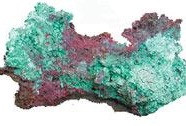 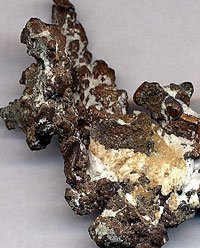 МЕДЬ + ОЛОВО 
= БРОНЗА
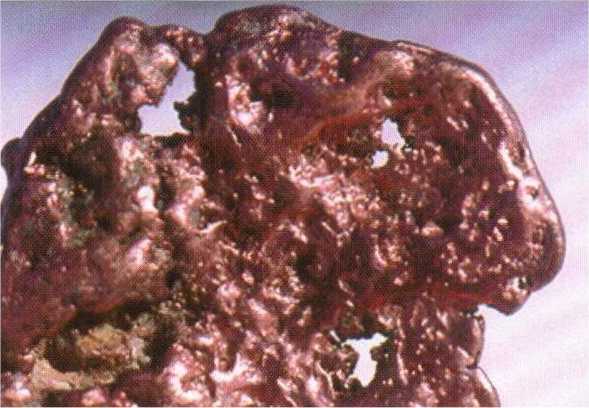 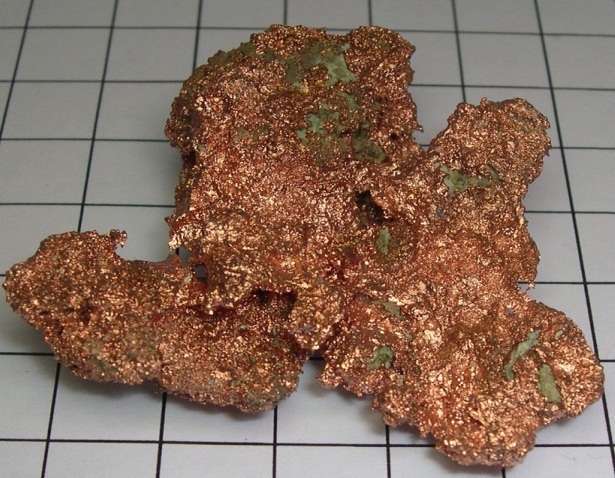 БРОНЗОВЫЙ ВЕК
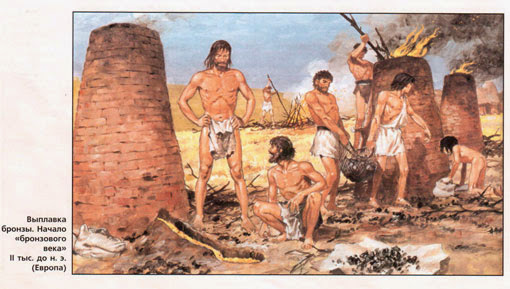 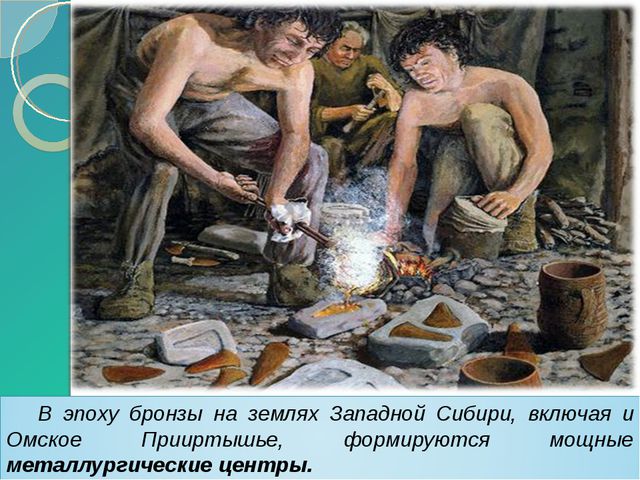 Эпоха бронзы характеризуется широким внедрением
в культуру и быт населения Средней Азии  нового 
металла – бронзы, имевшей важные преимущества 
(большая твердость и более низкая температура 
плавления) перед медью.
БРОНЗОВЫЙ ВЕК
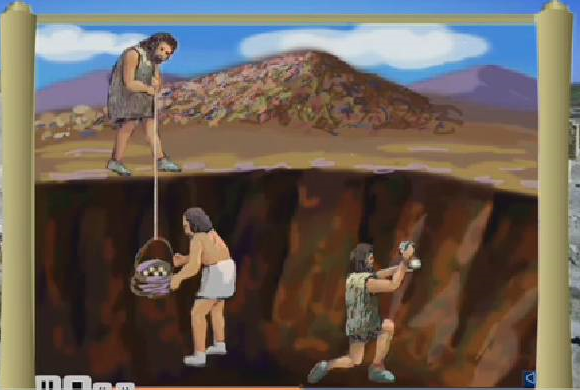 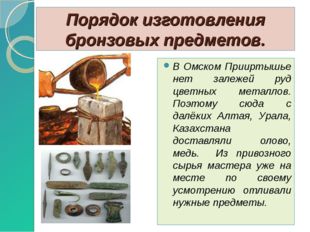 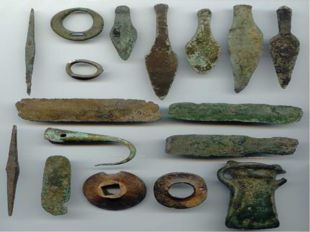 Чтобы изготовить предмет из бронзы, древним людям необходимо было найти руды, содержащие медь, олово.                     Для этого нужно было отправиться в путешествие к горам,                         или получить сырьё у людей, живших вблизи гор.
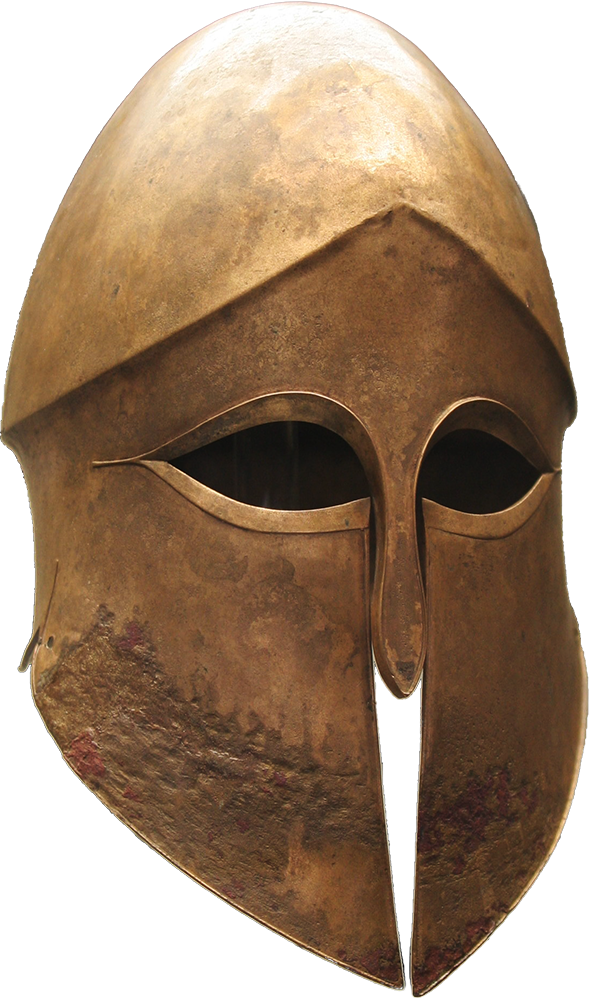 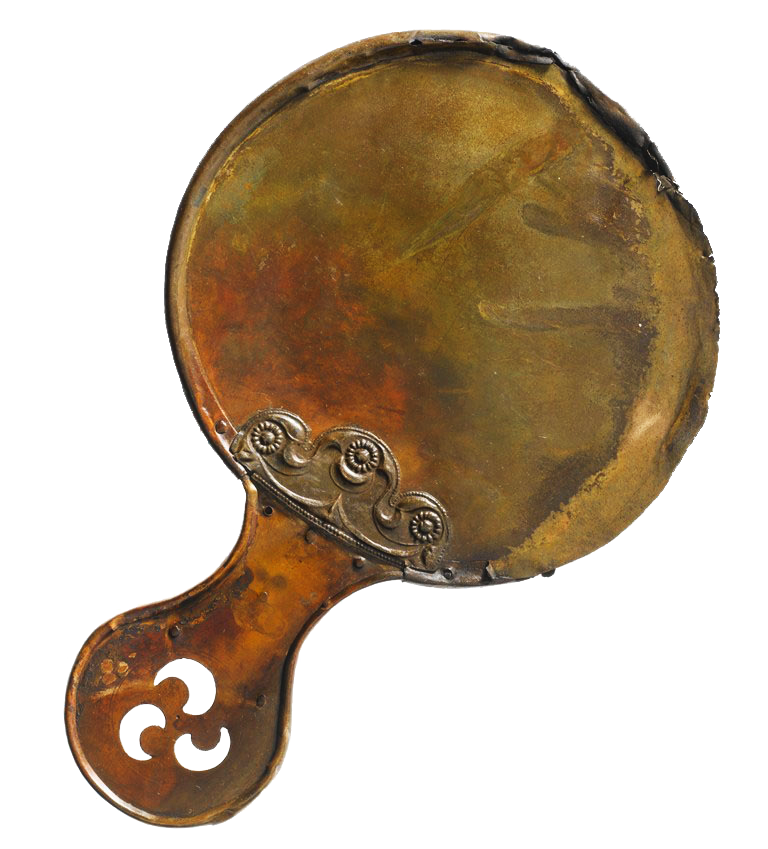 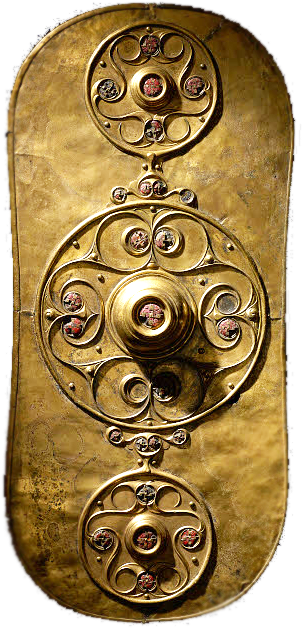 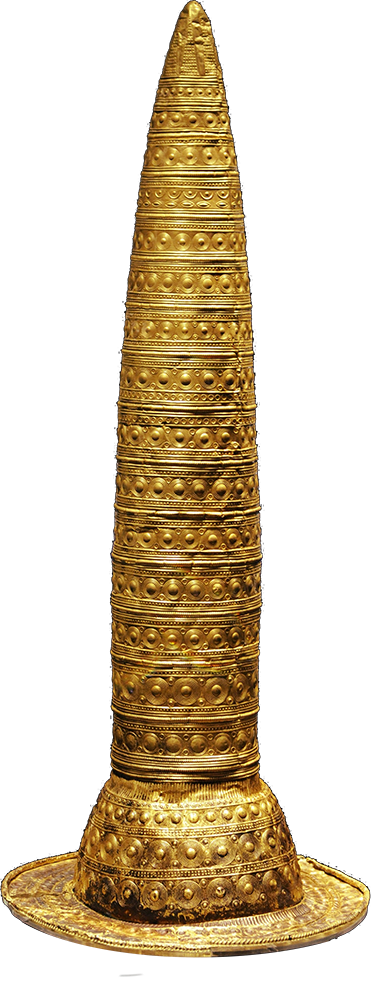 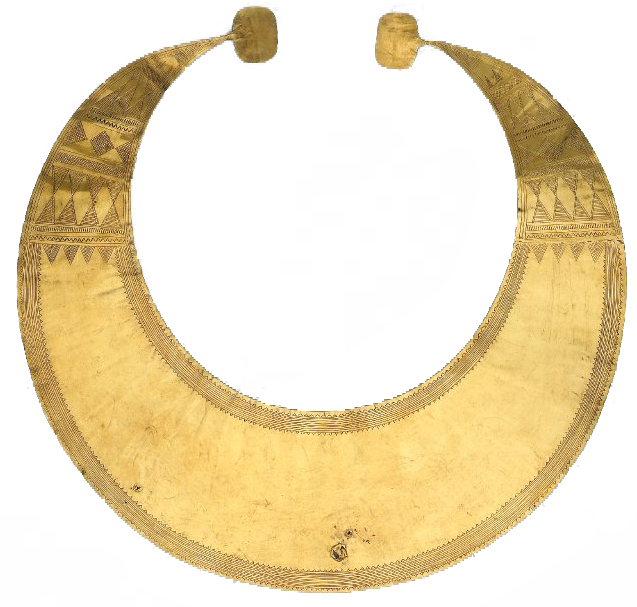 Бронзовый век назван так потому, что в этот период люди делали оружие, украшения и орудия труда из бронзы.

 Бронза – это сплав олова и меди.                  Но кроме олова и меди люди также научились выплавлять изделия                         из золота.
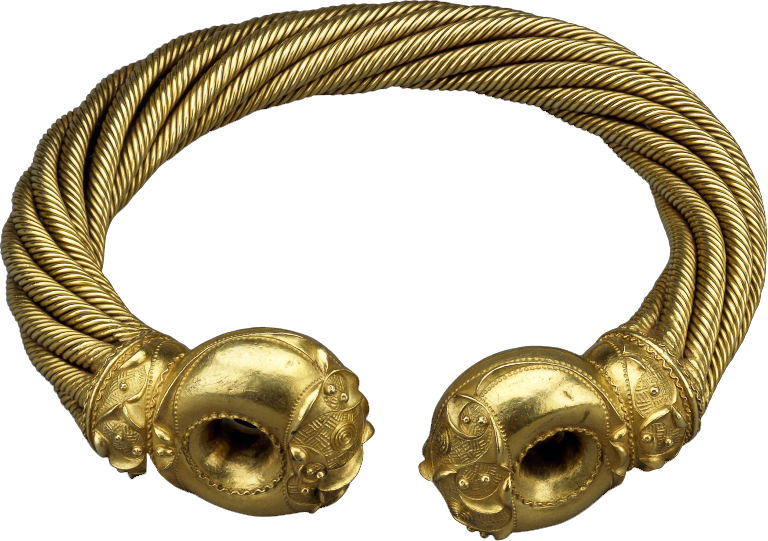 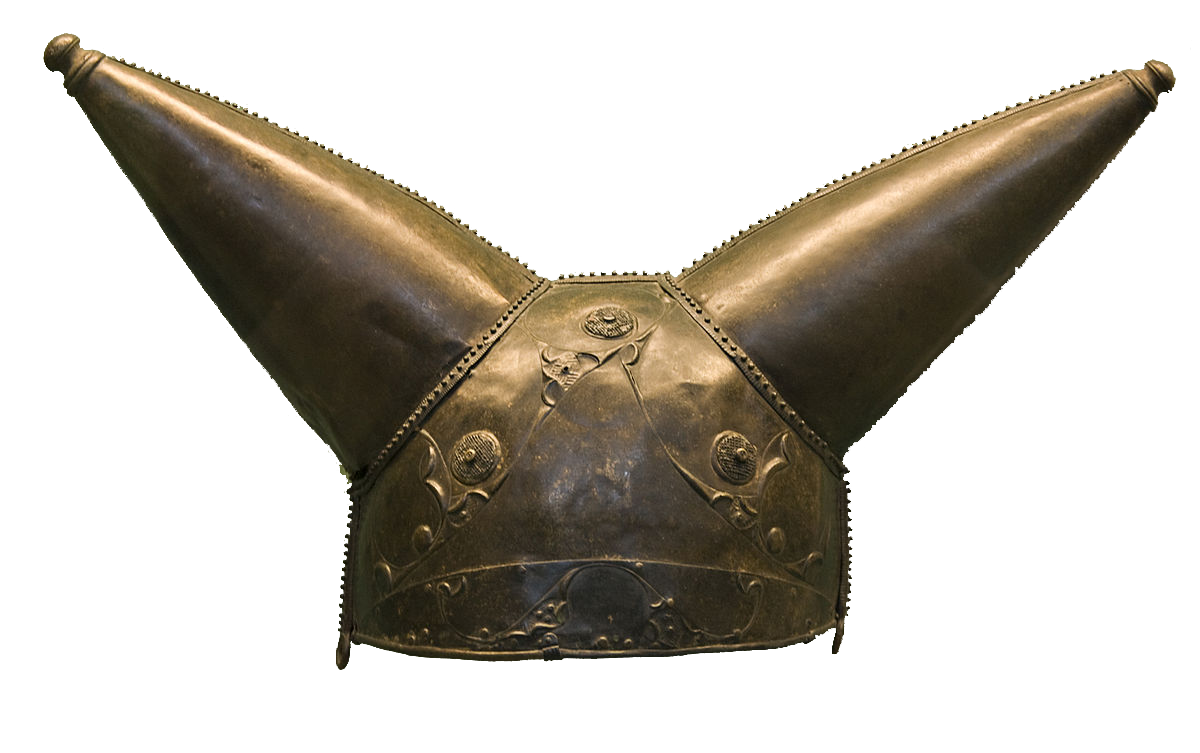 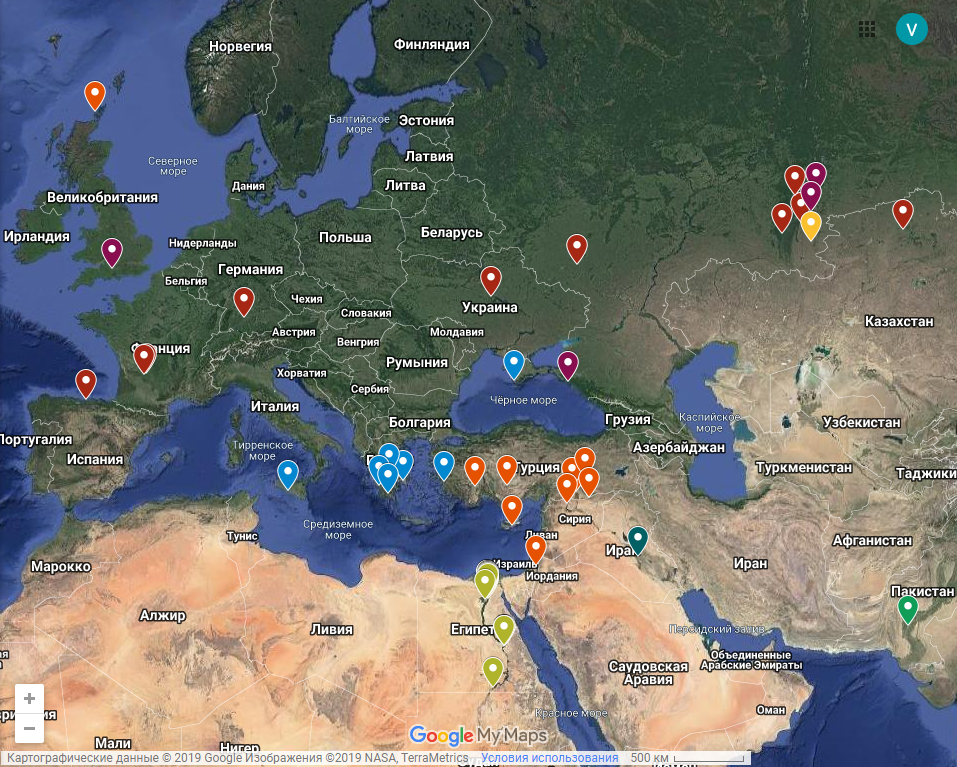 В Бронзовом веке появляются первые государства (например Древний Египет, Древняя Греция                           и Древний Китай).
  В то же время в бронзовом веке жило множество неизвестных или малоизвестных науке народов.
Одним из народов, не оставивших письменности, были индоиранцы                             или арии. 
  Арии построили Аркаим – город                          в степи.
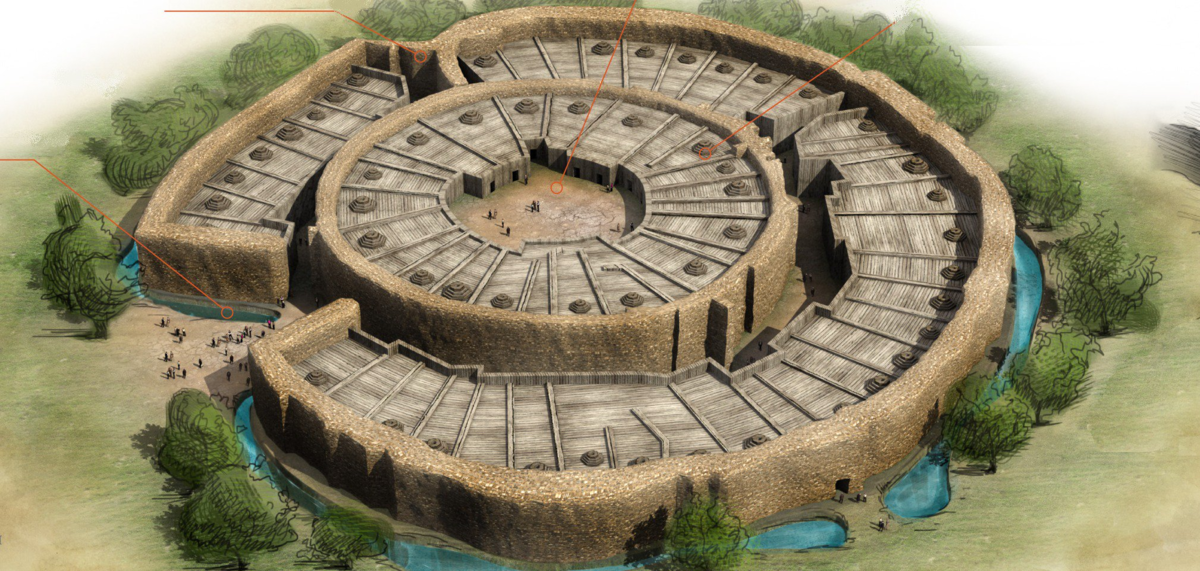 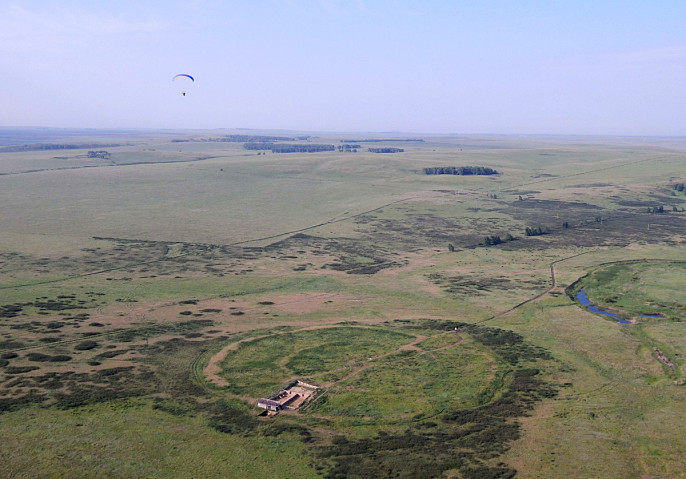 Аркаим был обнаружен в 1987 г. школьниками из кружка юных археологов.
Аркаим существовал в XX в. до н.э. А затем в нём произошёл пожар и город выгорел.
В городе жили и работали гончары и кузнецы. Скот держали за пределом города.
Диаметр города составлял около 170 м.
Стены были сделаны из брёвен и необожжённых глиняных кирпичей. Имелась ливневая канализация с отводом воды в поле.
ИСТОРИЯ СРЕДНЕЙ АЗИИ
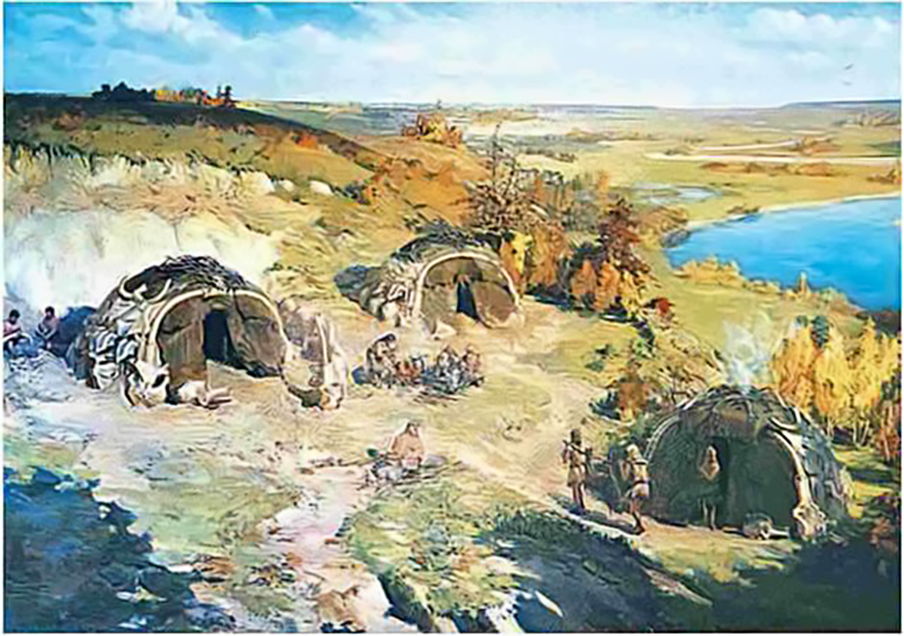 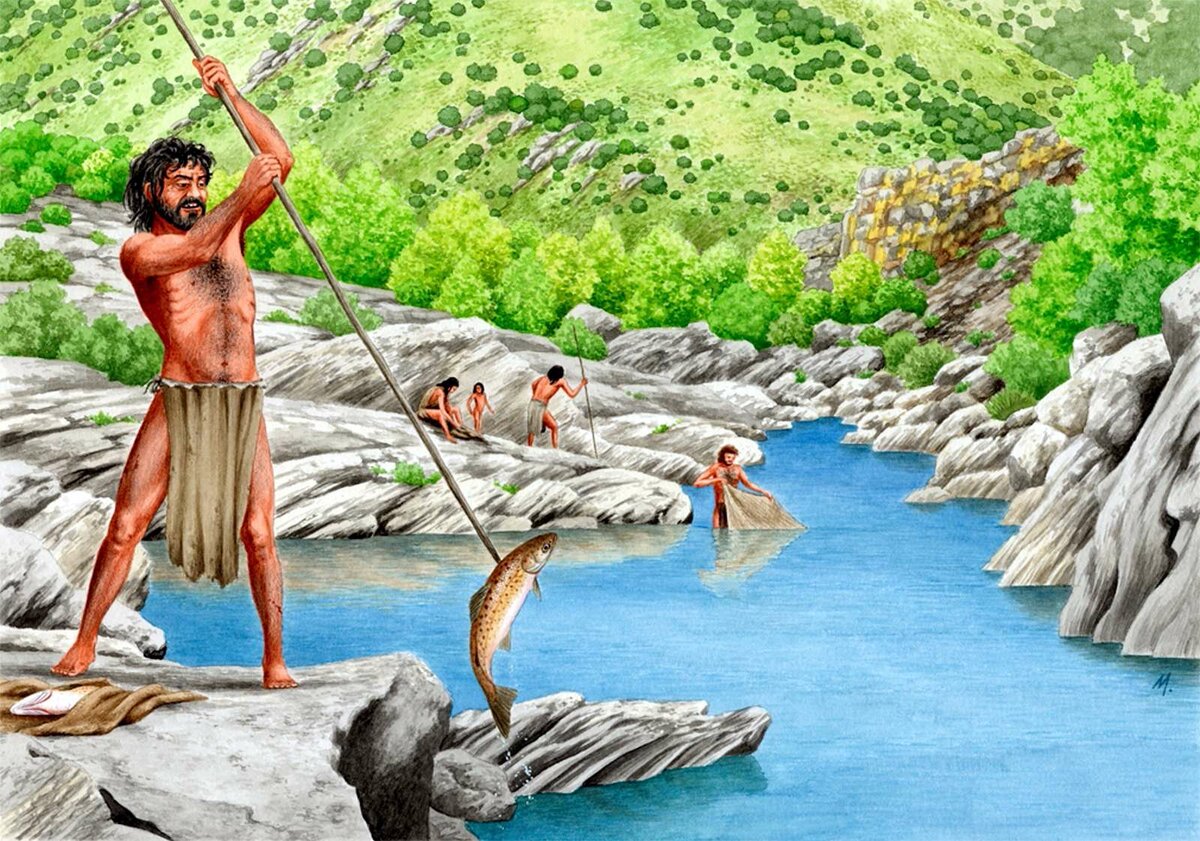 Величественной и полноводной была река Зарафшан в древние времена. Её стремительное течение расчистило себе русло и образовало широкую долину, которая стала местом развития земледелия.
Одно из древнейших поселений земледельцев археологи обнаружили у озера Заманбаба в бассейне реки Зарафшан.
ИСТОРИЯ СРЕДНЕЙ АЗИИ
В ходе раскопок здесь были найдены кости домашних животных и диких зверей,                     а также зёрна пшеницы                   и ячменя, каменные зернотёрки, кремниевые вкладыши для серпов                      и глиняная посуда. Впервые были обнаружены медные зеркала и различные женские украшения.
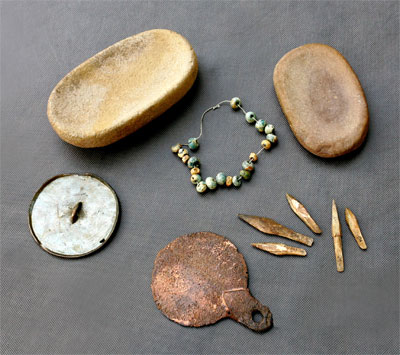 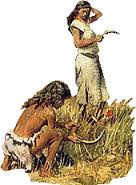 ИСТОРИЯ СРЕДНЕЙ АЗИИ
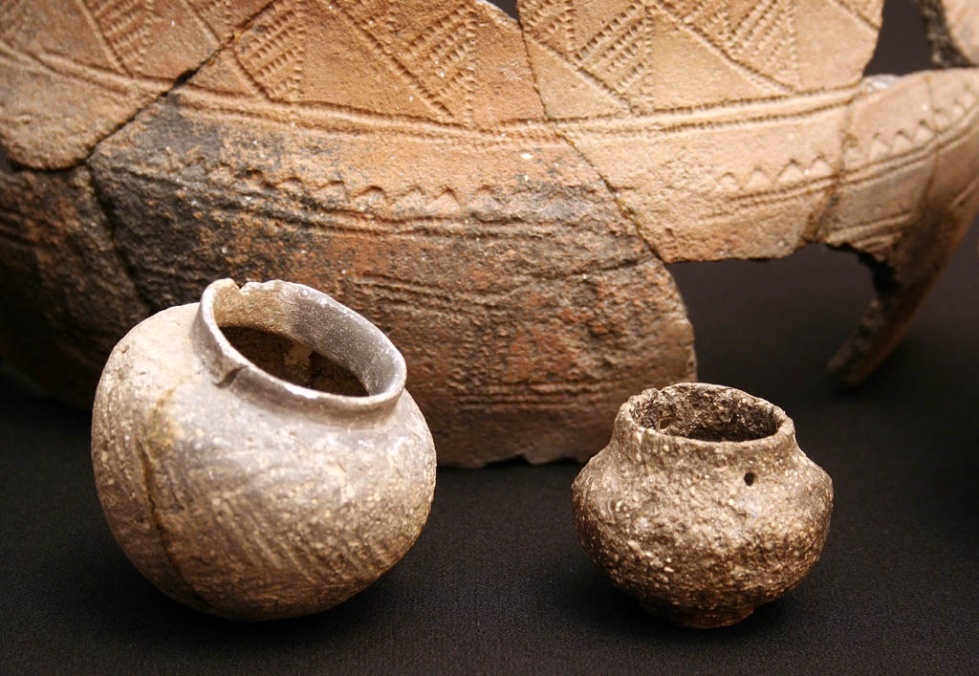 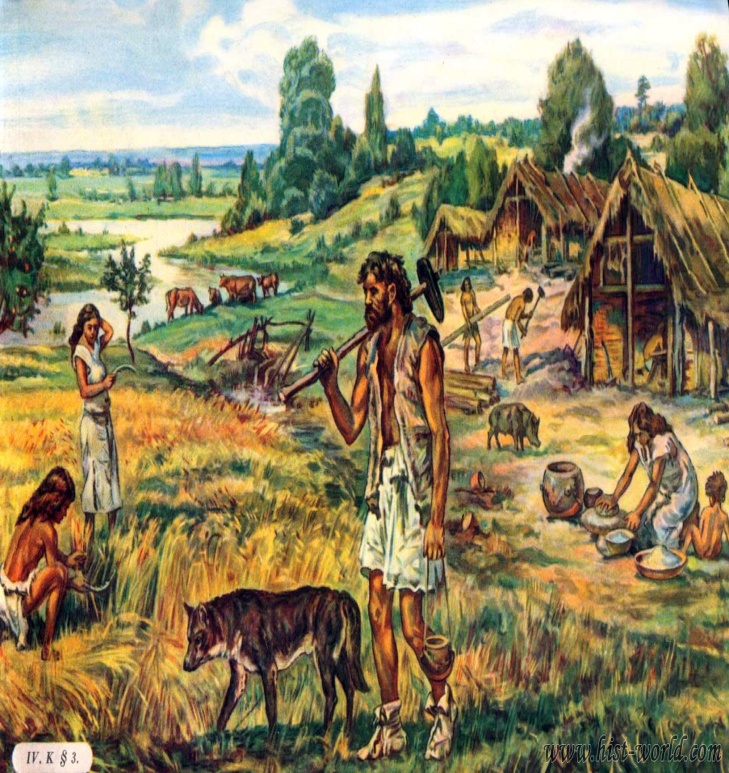 Заманбаба - древняя культура скотоводов и земледельцев               в 3 - 2 тысячелетиях до н. э., живших у озера Заманбаба                       в Каракульском  районе Бухарской области. Эти находки  свидетельство того, что люди уже в эпоху ранней бронзы занимались земледелием и скотоводством.
ИСТОРИЯ СРЕДНЕЙ АЗИИ
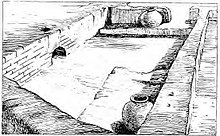 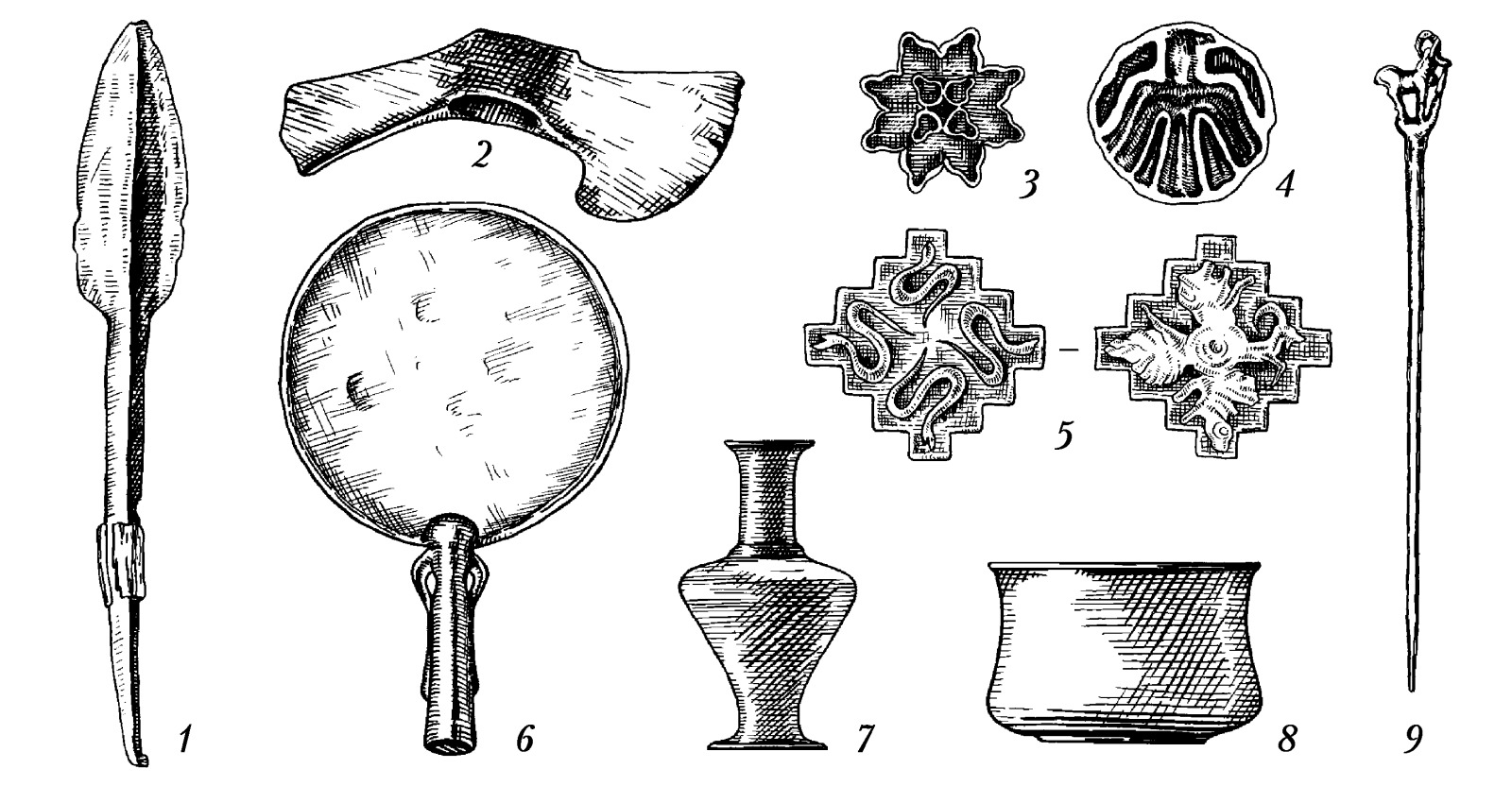 Сапаллитепа  — поселение древних земледельцев  II—I тысячелетия до нашей эры, эпохи бронзы        
на юге Узбекистана, расположенное в Долине Сурхандарьи,  в 30 км от города  Шерабад.
ИСТОРИЯ СРЕДНЕЙ АЗИИ
Джаркутан. Оно возникло на рубеже второго – первого тысячелетия до нашей эры.
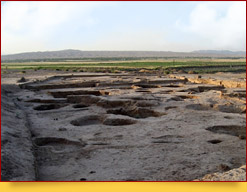 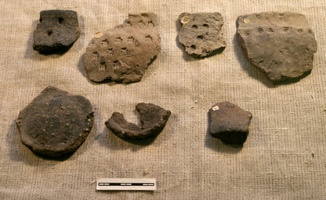 ИСТОРИЯ СРЕДНЕЙ АЗИИ
Около кишлака Саразм  археологи обнаружили ещё одно поселение эпохи энеолита и бронзового века. Оно занимало огромную территорию — более 90 гектаров. Здесь обнаружены остатки многокомнатных домов, орудия труда из меди и бронзы, печи для плавки металла.
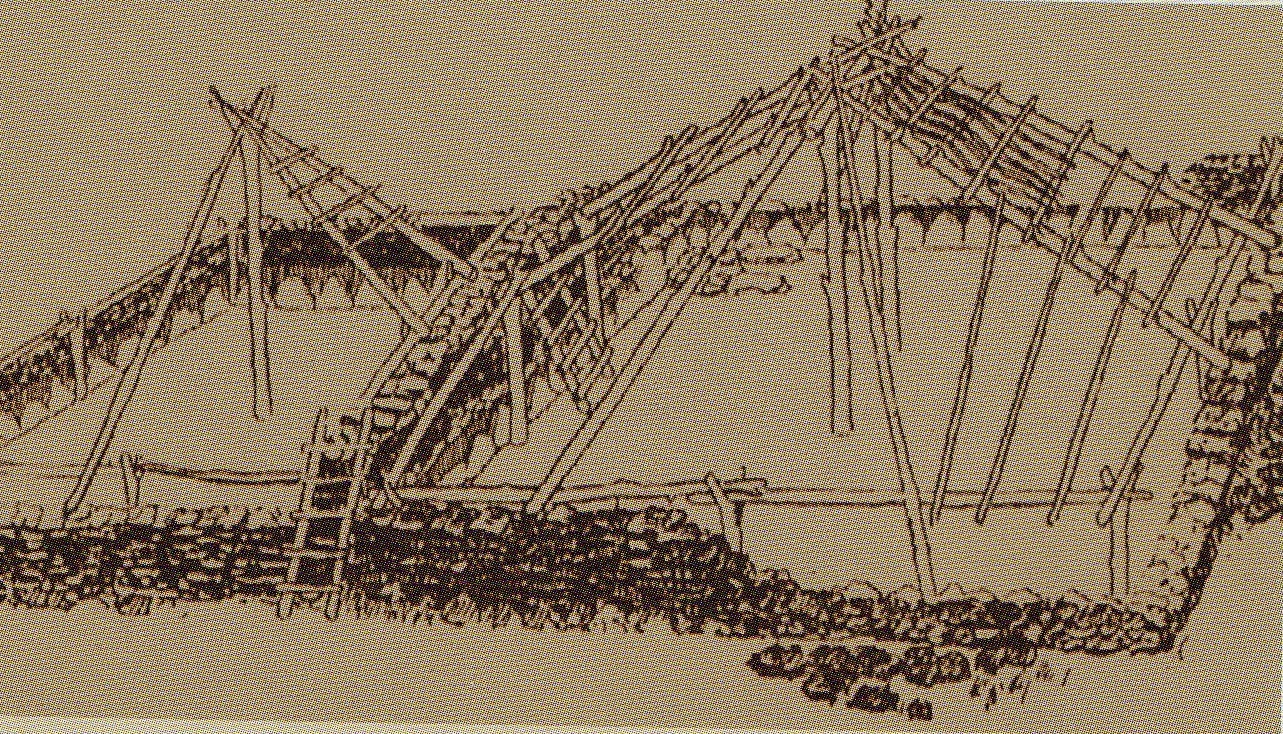 ИСТОРИЯ СРЕДНЕЙ АЗИИ
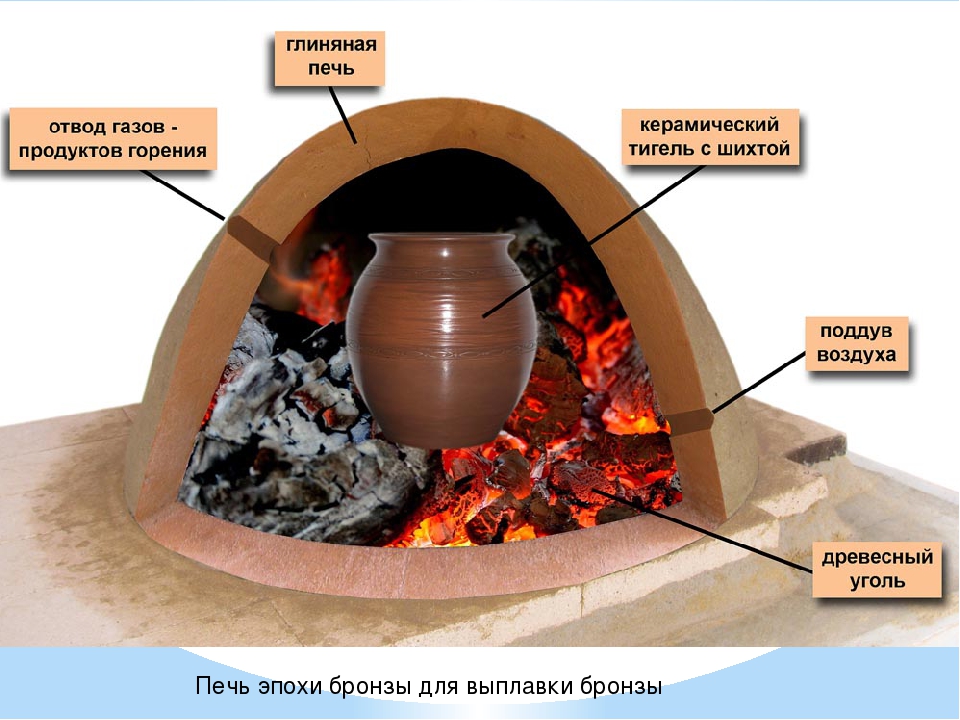 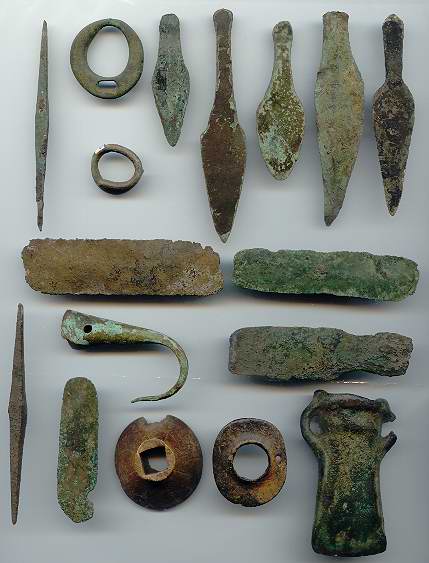 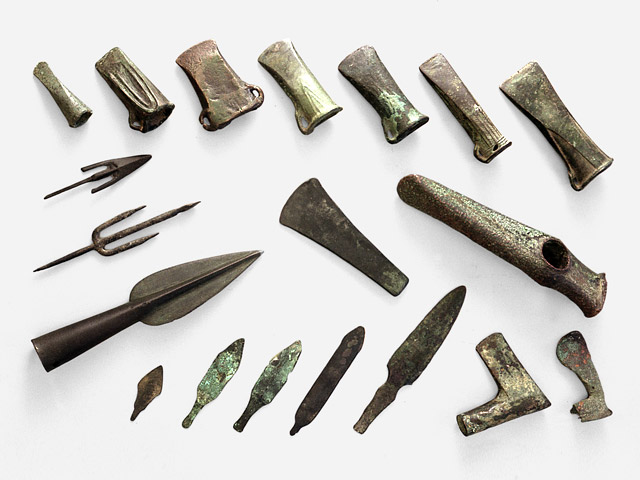 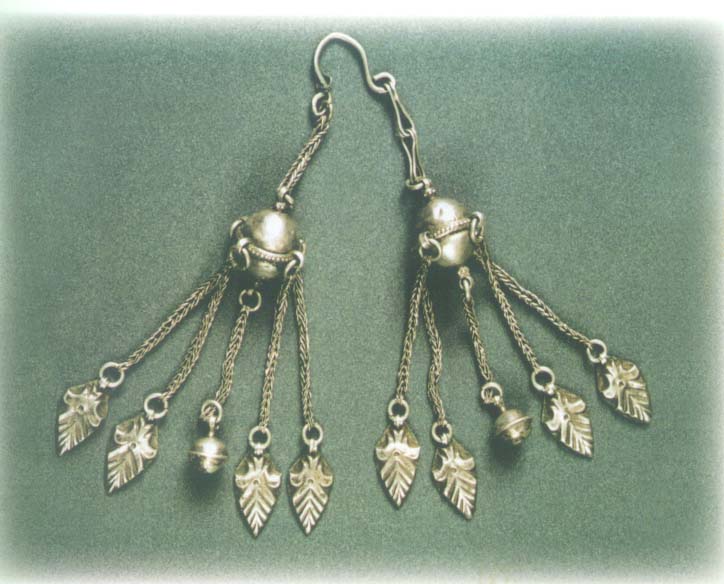 Все эти находки говорят о высоком уровне развития культуры древнего населения Саразма. Таким образом, Саразм — это поселение земледельческих племён эпохи энеолита и бронзы                                                         в 3—2 тысячелетиях до н. э.
ИЗОБРЕТЕНИЯ ЭПОХИ БРОНЗЫ
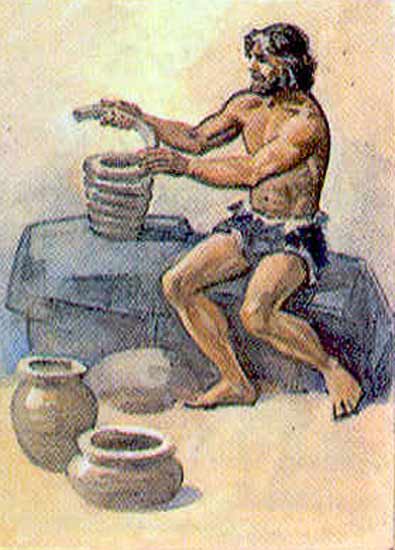 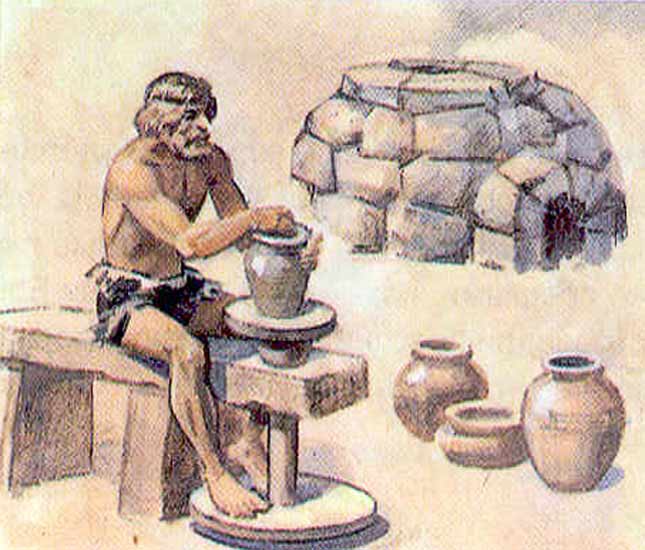 Ручное изготовление глиняного сосуда
Гончарный круг
ИЗОБРЕТЕНИЯ ЭПОХИ БРОНЗЫ
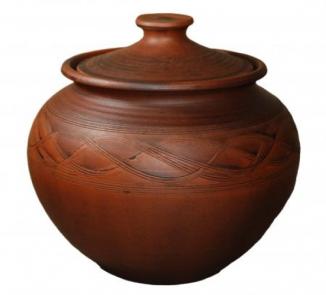 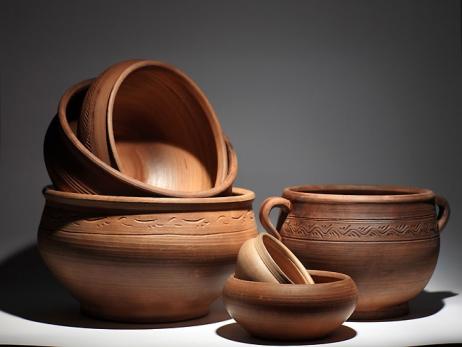 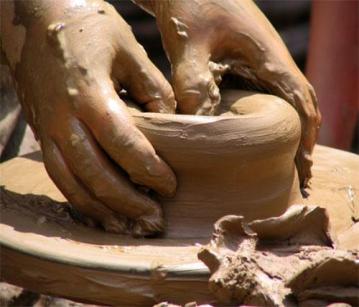 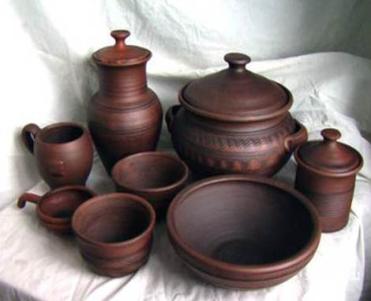 ИЗОБРЕТЕНИЯ ЭПОХИ БРОНЗЫ
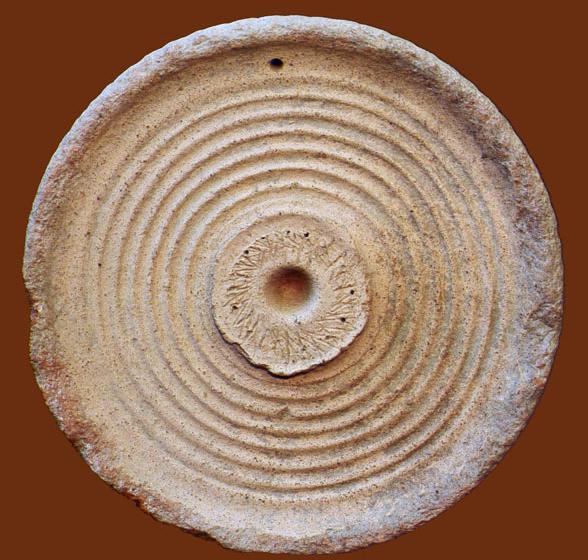 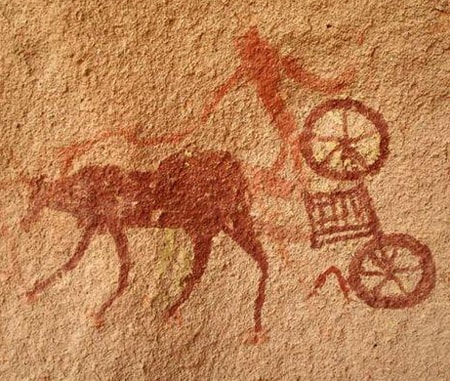 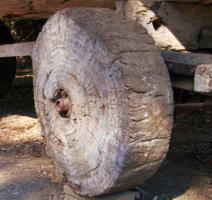 Самые древние свидетельства использования колеса относятся примерно к 3200 г. до н. э. На шумерских фресках в Месопотамии изображены повозки с массивными колесами, сделанными из двух кусков дерева, которым придали форму круга.
ИЗОБРЕТЕНИЯ ЭПОХИ БРОНЗЫ
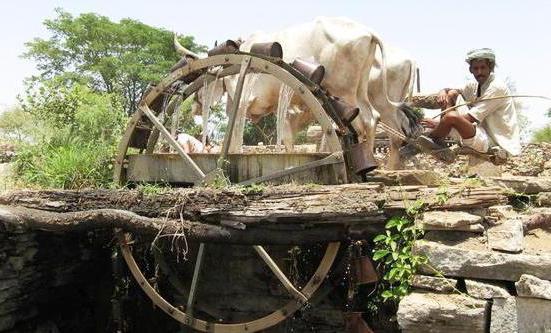 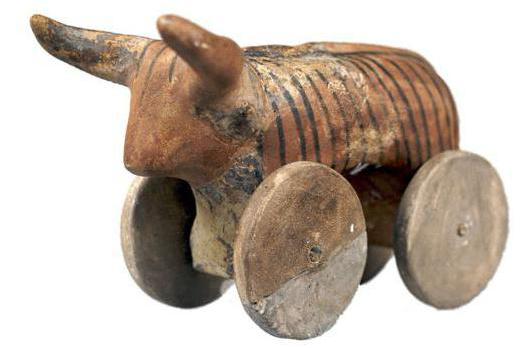 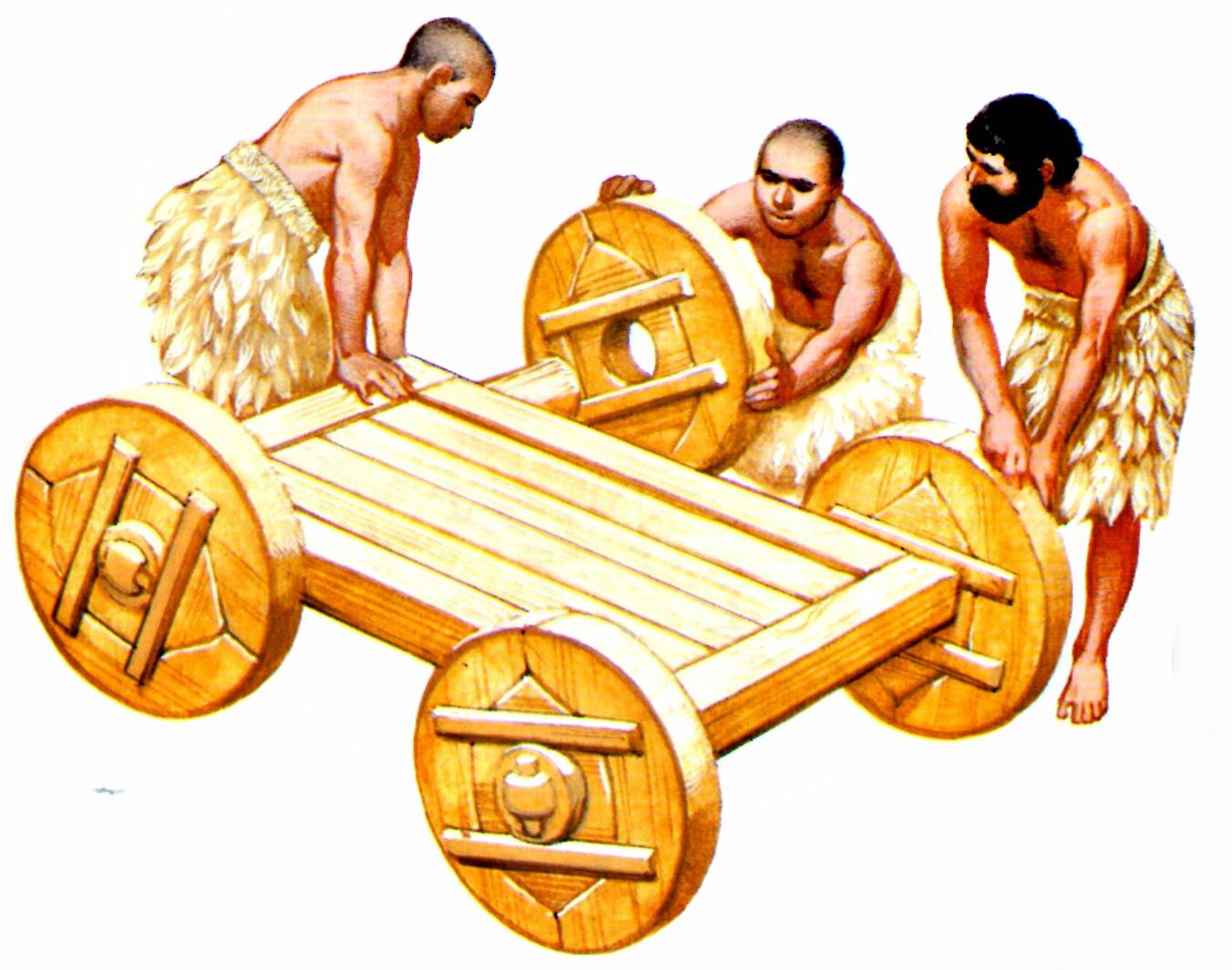 ВЫВОДЫ
ЭНЕОЛИТ – МЕДНОКАМЕННЫЙ ВЕК
ОРУДИЯ ТРУДА ИЗ МЕДИ
ПОЛИВНОЕ ЗЕМЛЕДЕЛИЕ
МНОГОКОМНАТНЫЕ ДОМА
НА ВОСТОКЕ –ПЕРВЫЕ ГОСУДАРСТВА И ГОРОДА
БРОНЗОВЫЙ ВЕК
ПАТРИАРХАТ
ГОНЧАРНЫЙ КРУГ И КОЛЕСО
ДОМАШНЯЯ РАБОТА
1
3
2
Прочитайте учебник
§ 4 
стр. 22 - 24
Совершите путешествие в бронзовый век. Опишите как жили люди в это время.
Подумайте, что дали людям - гончарный круг и колесо